ALGEBRA
9
sinf
Mavzu:
KVADRAT TENGSIZLIKLARNI INTERVALLAR USULIDA YECHISH
1)
D =49
Х1 =1;   Х2 = -2,5
Javob:
2)
D=900
Х1 = -2;    Х2 = 3
Javob:
1)
Javob:
D =49
2)
D=900
Javob:
1)
-2,5
1
D =49
Х1 =1;   Х2 = -2,5
Javob:
2)
D=900
-2
3
Х1 = -2;    Х2 = 3
Javob:
Tengsizlikni yeching:
1)
2)
a > 0 →yuqoriga
a > 0 → yuqoriga
Ох:  (–4; 0) va (9; 0)
Ох:  (–4; 0) va (9; 0)
- 4
9
- 10
3
(– 4; 9)
(– ∞; –10] U [3; +∞)
х
х
[Speaker Notes: Для визуализации этапов правильного решения необходимо нажать на прямоугольник c исходным неравенством. Для визуализации ответа необходимо нажать на прямоугольник «Ответ»]
Tengsizlikni yeching:
3)
4)
a < 0 →pastga
a < 0 → pastga
Ох:  (0,6; 0) va (4; 0)
Ох:  (1,5; 0) va (2; 0)
х
х
0,6
4
1,5
2
(– ∞; 0,6) U (4; +∞)
[1,5; 2]
[Speaker Notes: Для визуализации этапов правильного решения необходимо нажать на прямоугольник c исходным неравенством. Для визуализации ответа необходимо нажать на прямоугольник «Ответ»]
Javob:
Javob:
Tengsizlikni yeching:
?
?
-
+
?
+
?
?
-4
5
Javob:
Tengsizlikni yeching:
?
?
-
+
?
+
?
?
3
-1
Javob:
Tengsizlikni yeching:
?
?
-
+
?
+
?
?
5
9
Javob:
Tengsizlikni yeching:
?
?
-
+
?
-
?
?
0
7
Javob:
Tengsizlikni yeching:
?
?
-
+
?
-
?
?
3
8
Javob:
Tengsizlikni yeching:
?
?
-
+
?
+
?
?
5
1
Javob:
- Juft darajali ildiz
0
2
Istalgan oraliqda ishorani aniqlaymiz:
Javob:
Tengsizlikni yeching.
1
1)   Ko‘phad ildizlari:  
x = -5, darajasi 6;      x = -2, darajasi  3;     x = 0, darajasi  1;  
x = 1, darajasi 2;        x = 3, darajasi  5.
2) Son o‘qida tasvirlaymiz:
!
!
–
–
–
–
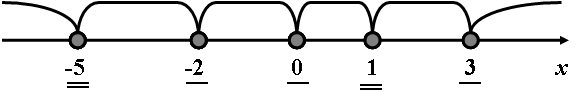 +
+
3). Har bir intervalda ishorani aniqlaymiz:
4) Javob:
MUSTAQIL YECHISH UCHUN TOPSHIRIQ:
36-bet
№ 73
№71, №72
Omad!